Clase: Acento diacrítico en monosílabas.Lenguaje .Profesora: Iris Palacio G.curso: Quinto básico.Clases: 21 de septiembre.
Objetivo de aprendizaje :Conocer algunas herramientas para la escritura.Comprender uso de acento diacrítico en monosílabas.
Actividades:
Antes: 
Recordar aspectos ya abordados en la  clase anterior. 
Frase: “Yo sé que los niños se acostumbraron a las clases virtuales”
Lluvia de ideas en relación a preguntas.  
Durante: 
Leer un consejo escritor (página 76)
Analizar y ejercitar acento diacrítico en monosílabas. 
Escribir los ejercicios en el cuaderno y desarrollarlos.
Después: 
Revisar, leer lo que respondió.
Retroalimentación final.
Acento diacrítico en monosílabos.
Ejercicios: Acento diacrítico
Lee y coloca los acentos cuando corresponda:

A.- Mi abuela me regaló la radio a mi. 
B.- Tu llamaste a tu amigo por celular.
C.- Javier me pidió el lápiz para usarlo el. 
D.- Te traje este te para que lo pruebes.
E.- No se cómo se cayó tu sobrino al suelo. 
F.- Si quieres que te diga que si, ¡pórtate bien!
G.- De las gracias por el vestido de seda.
H.- Comería mas torta, mas temo que me haga daño.
mi - mí – tu – tú – mas – más - si – sí – te – té – de – dé – el – él – se - sé
Completa, escribiendo donde corresponda:
 En el campo ______________ amigo y ______________ jugaban juntos con la pelota.
Dijo que ella _____________ iría a la playa _______________ la dejaban sus padres.
¿Te gustó el ______________que ___________ sirvieron en esa cafetería?
Tu amigo tiene varios años____________ que tú, ________________no se nota.
 ¿Quieres que te ____________ el diario __________ hoy día?
Todavía no ___________ cómo ________ resuelve ese problema.
Ayer estuve con ____________ en ____________ parque.
Ese regalo no es para ________ hermano, sino para _____________.
¡ Muy buen trabajo !
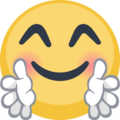